The  Importance of Rotations and Green Manure Cover Crops in CA
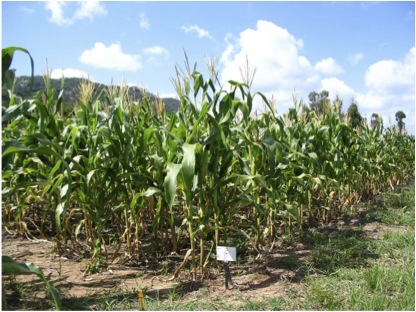 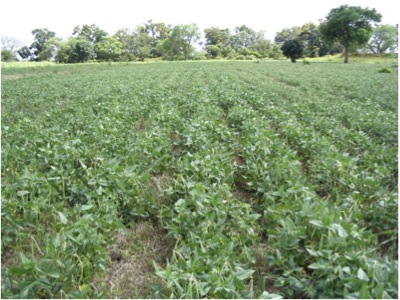 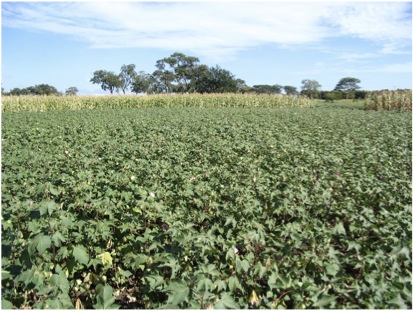 Walter Mupangwa
Principles of Conservation Agriculture
Minimum soil disturbance 
Residue retention
_____________________
Crop rotation
Green manure cover   crops
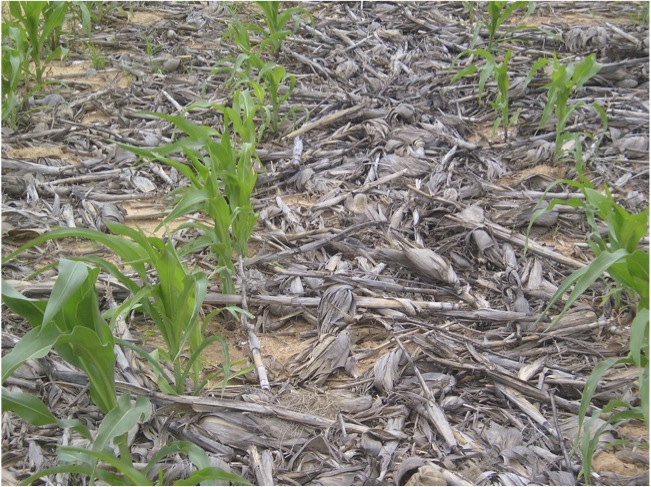 Difference between crop rotations and monoculture
Crop rotation
A repetitive sequence of crops in the same place following a defined order.
Monoculture
The repeated planting of the same crop or crops in the same place year after year. Each year, the same crop or crops are sown in the same field.
Problems associated with monocultures
Reduction of crop diversification 
Decrease in plant nutrients due to the continuous exploration of the same soil zone
Decrease in root development 
Change in biological activity of the soil
Earthworm counts in the top 30 cm in Monze, Zambia, Feb 2007
120
a
Earthworms
100
a
)
²
80
a
a
ab
a
Earthworms
counts per m
60
(
40
b
20
0
Basin 
planting,
maize
Conventional
Direct
Direct
Direct
Direct
Direct
ploughed,
seeding,
seeding,
seeding,
seeding,
seeding,
maize
maize
cotton after
maize after
sunnhemp
maize after
maize
cotton
after cotton
sunnhemp
Treatments
Source: Nhamo ( 2007) unpublished
Problems associated with monocultures 						contd…
Increase in soil-born diseases and crop specific pests
Increase in specific weeds (generally of the same class)
Accumulation of allelopathic toxins
Monoculture leads to degradation
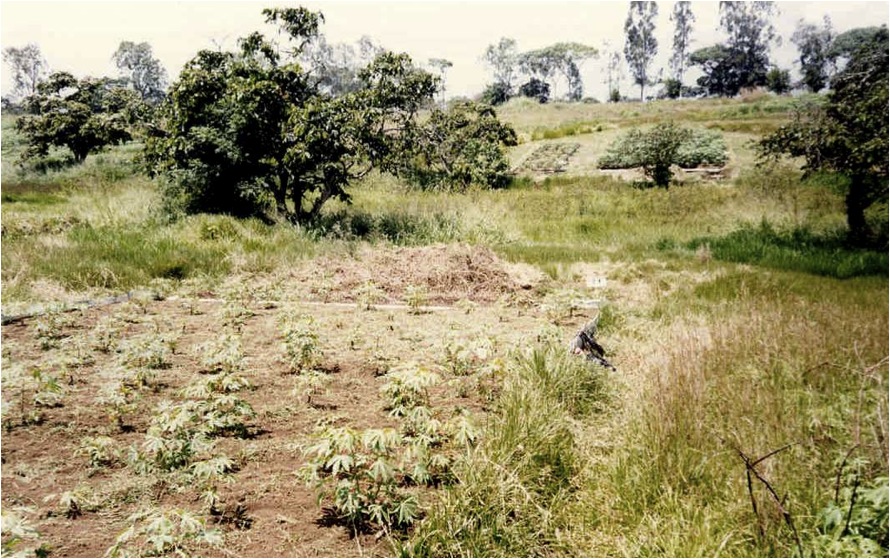 Cassava in monoculture over 14 years
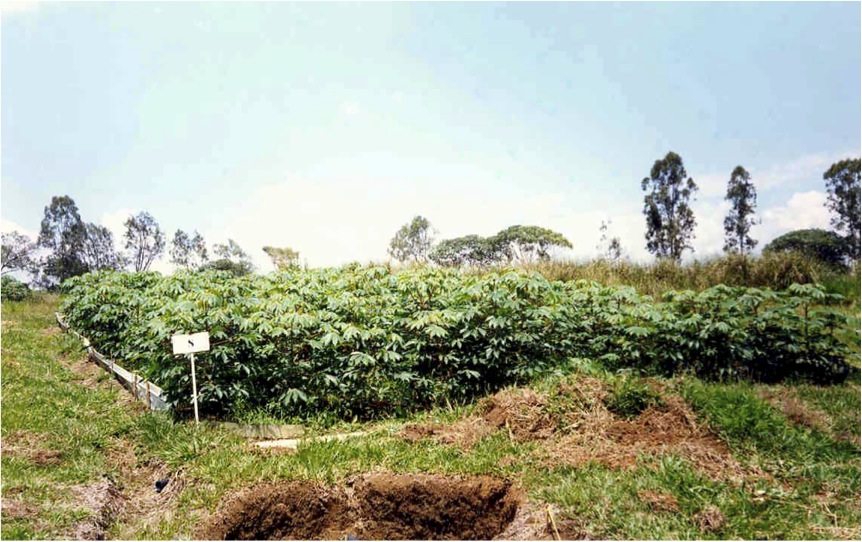 Cassava in rotation with improved fallow
Effects of rotation on fungal root diseases in wheat
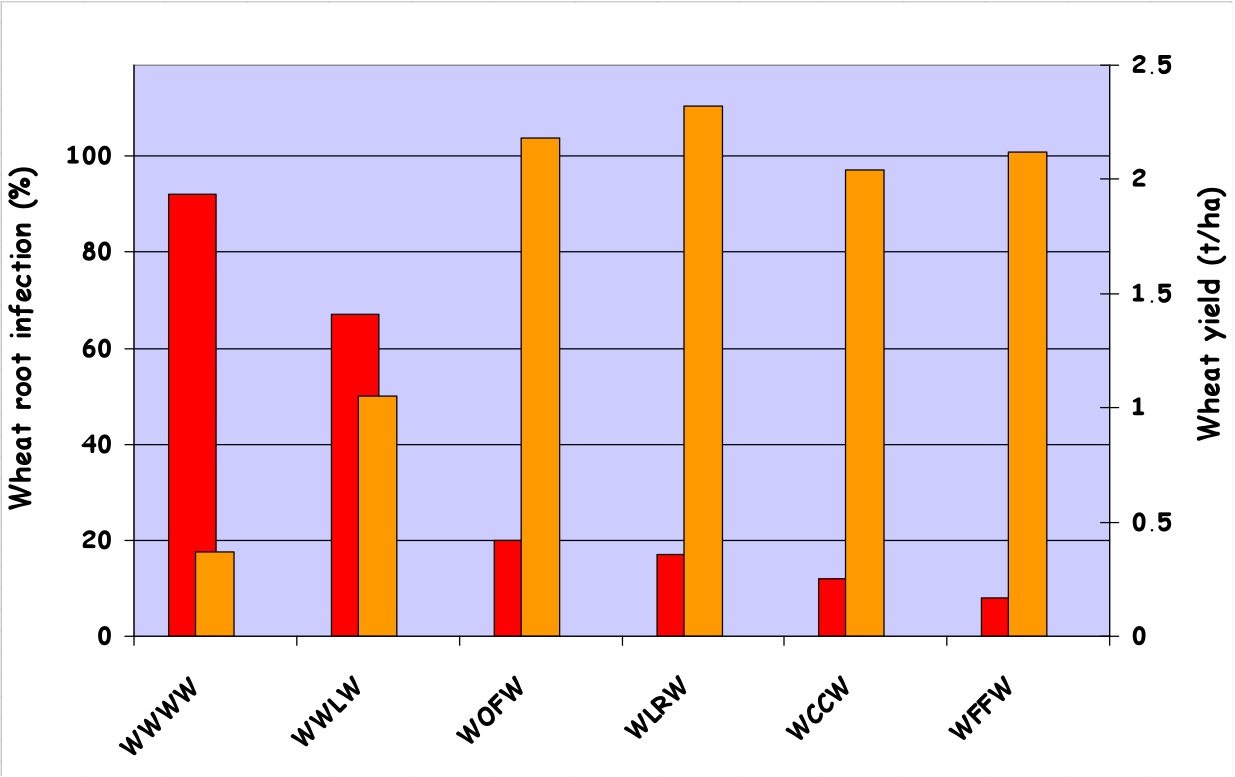 Root infections
Wheat yield
W - Wheat
L - Lupines
O – Oats
F - Fallow
Source: Reis et al., 1983
Basic principles of crop rotations
A rotation is better than monoculture no matter if there is a legume included in the rotation (i.e. maize-wheat, maize-cotton)
We can expect the best return if we include a legume in the rotation
The rotation of crops is not sufficient in tropical areas to maintain productivity – extracted nutrients have to be replaced
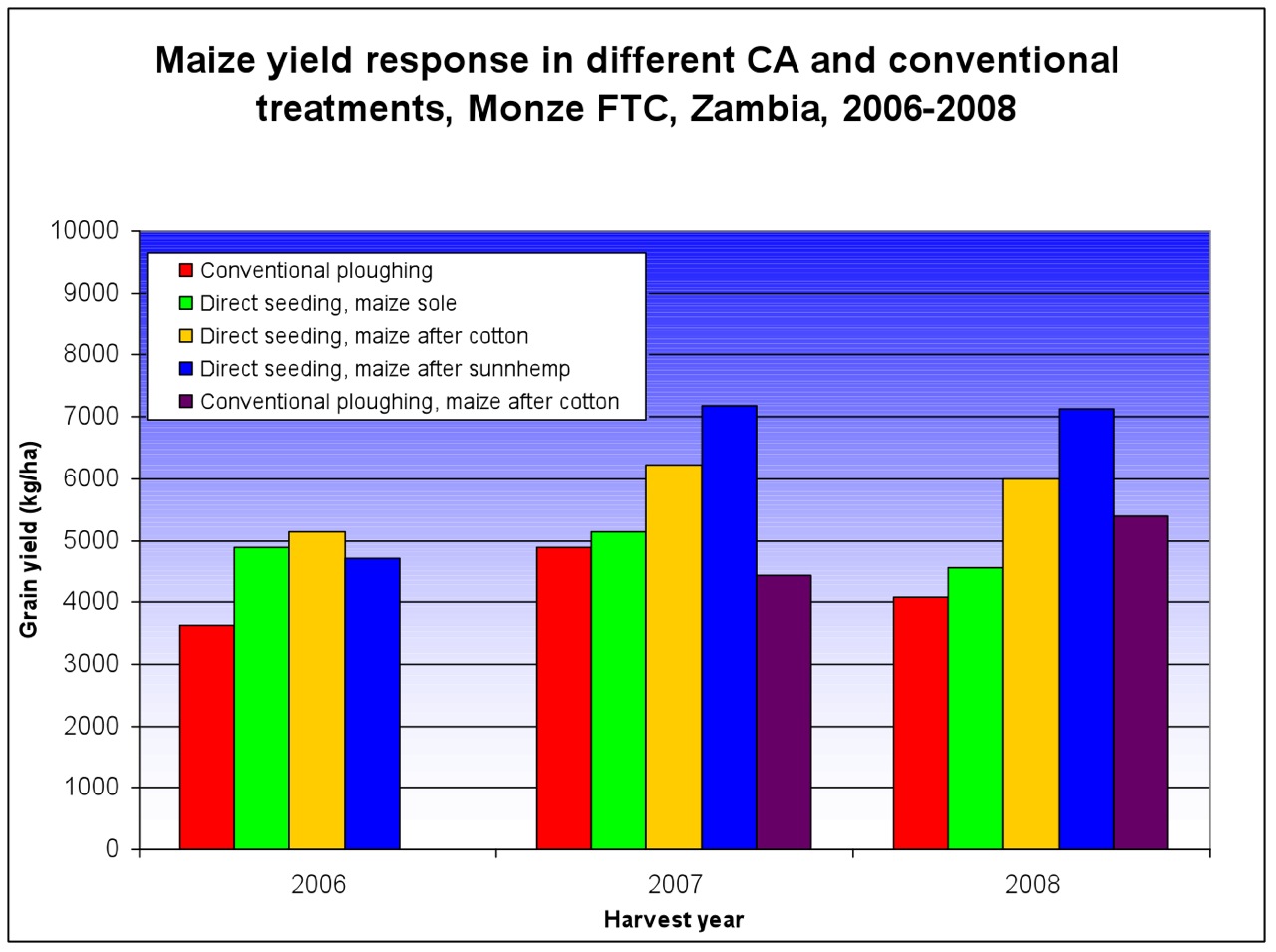 Comparative advantages of rotations
Pest and disease control
Weed control
Increase in biological activity 
Soil improvement (structure, organic matter)
Positive effects of rotations on succeeding crops
Higher overall yields
Influence of increasing levels of N on wheat yield cultivated in long-term monoculture and crop rotation
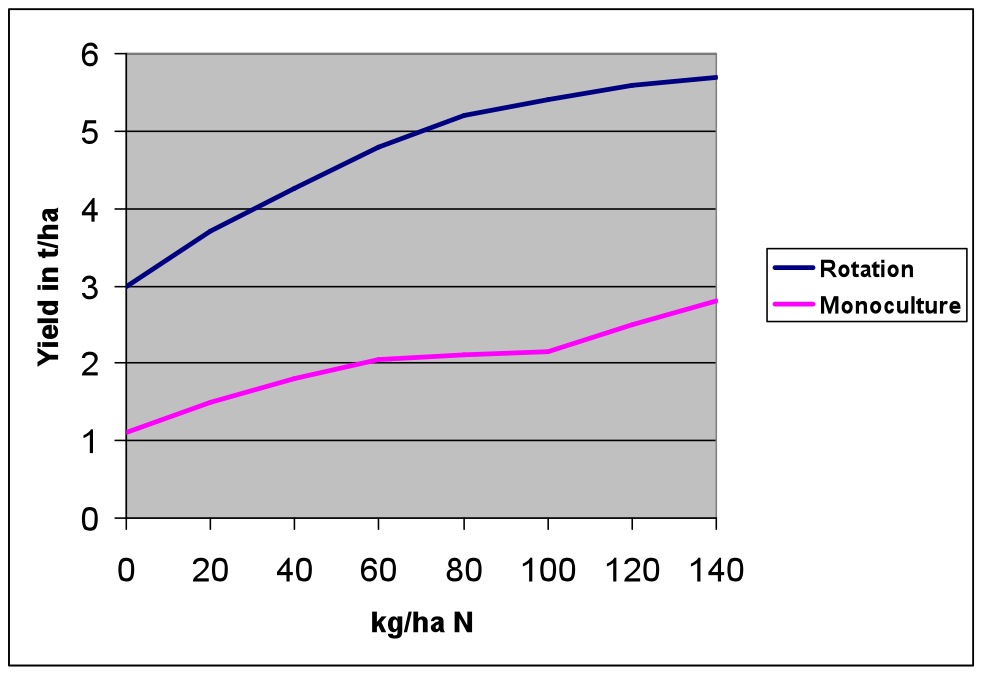 Source: Boguslawski, 1981; Rothamsted, England (since 1852)
Rotations are site-specific!
Rotations depend on:
Environment i.e. climate, soils, altitude
Socioeconomic preferences
Markets and trade-offs
Risk involved
Tradition
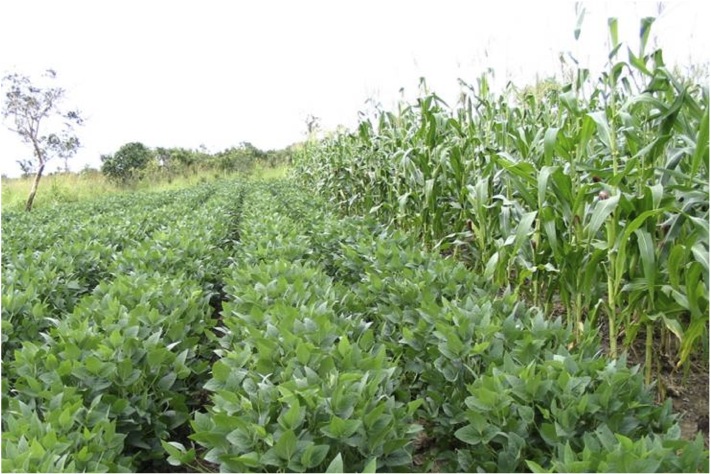 Some maize-based crop rotations on small-holder farms in Southern Africa
Typical rotations in the region:
			Maize - Cotton
			Maize – Cotton – Soyabean
			Maize – Groundnut
			Maize - Soyabean  
Other possibilities:
	 		Maize – Cotton - Sunhemp
			Maize – Cotton – Cowpea
			Maize – Sunflower - Beans
Factors to take into account in designing a crop rotation
Effects on the succeeding crop:
Water
Nitrogen
Weeds
Pests and diseases
Allelopathic toxins
Root type and distribution
Residue amount for subsequent crop
Seeding and harvest times
Crop prices and productivity in                       the medium term
Risk involved in each crop
Effects of different rotation both in CA and CP on infiltration rate
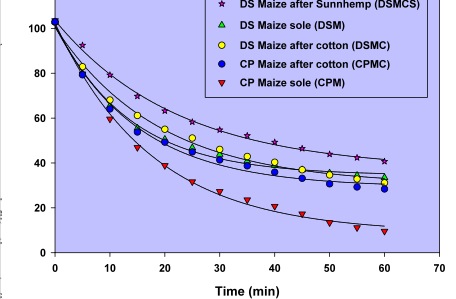 Potential crops in rotations in ESA...
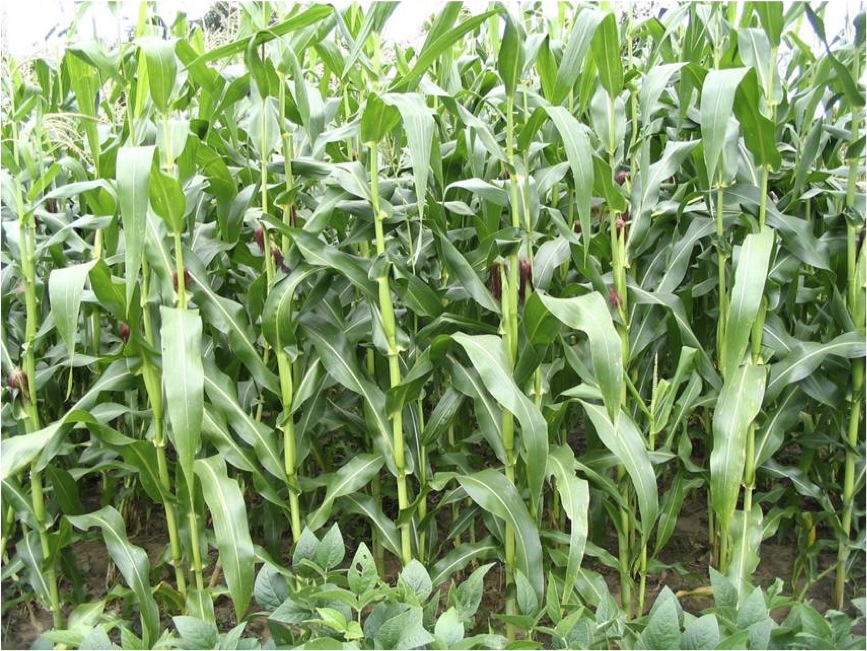 Maize (Zea mais)
Potential crops in rotations in ESA...
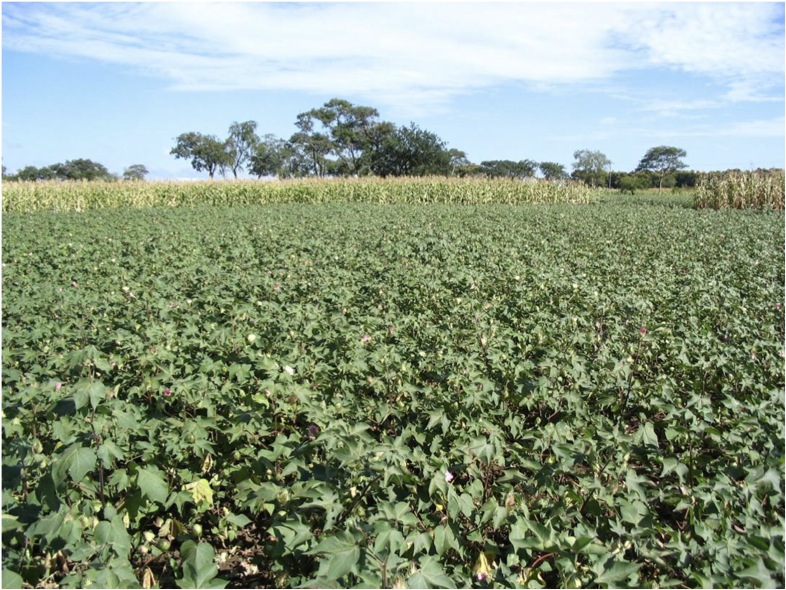 Cotton (Gossypium herbaceum)
Potential crops in rotations in ESA...
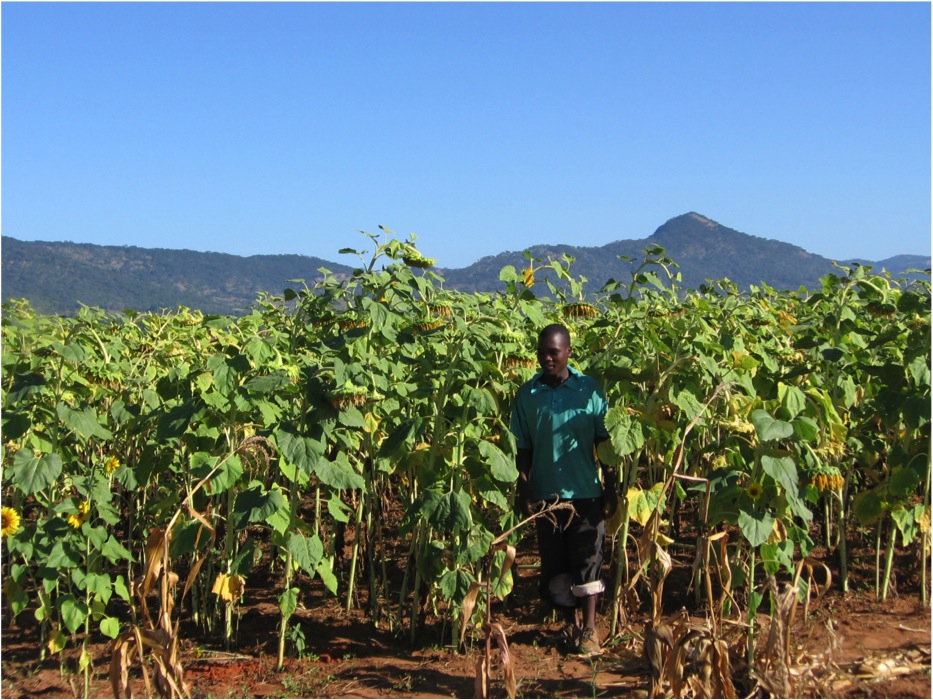 Sunflower
Potential legumes in rotations...
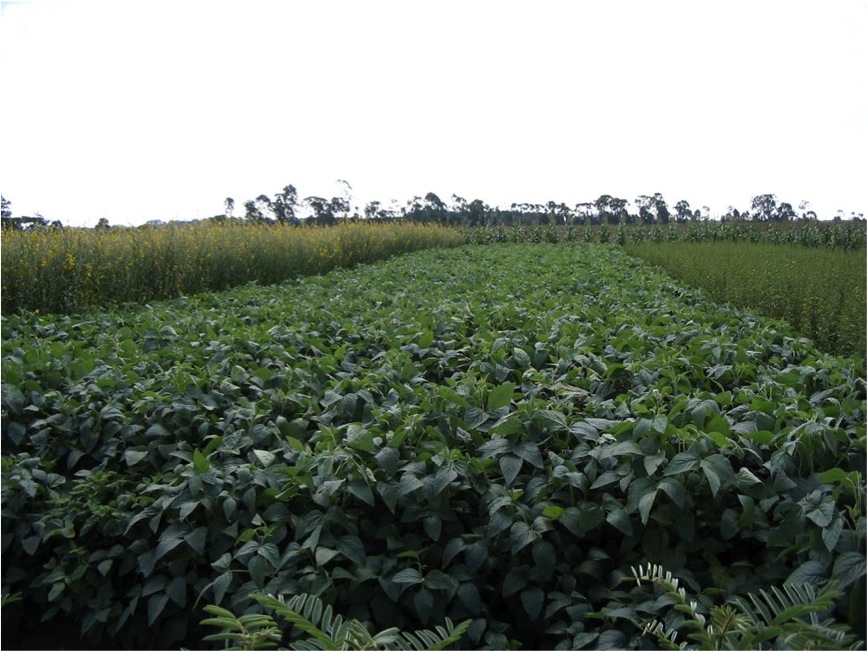 Soybean (Glycine max)
Potential legumes in rotations...
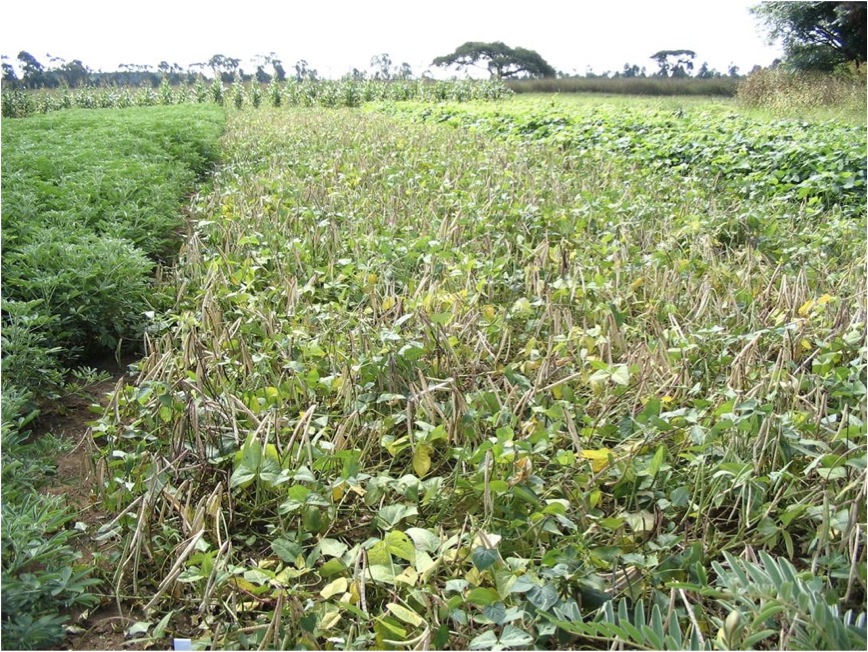 Cowpea (Vigna unguiculata)
What are Green manure cover crops?
Green manure cover crops
Crops that are normally planted as inter- or relay crops for the sake of accumulating nitrogen in the soil, producing residues and ground cover. GMCCs are not primarily planted to generate additional incomes (seed or grains).
Reasons for taking green manure cover crops (GMCC‘s)
To produce nitrogen (legumes)
To control weeds (replacing fallow periods)
To produce mulch during non-crop periods
To cycle soil nutrients
Other positive effects on succeeding crops
Typical green manure cover crops in Southern Africa
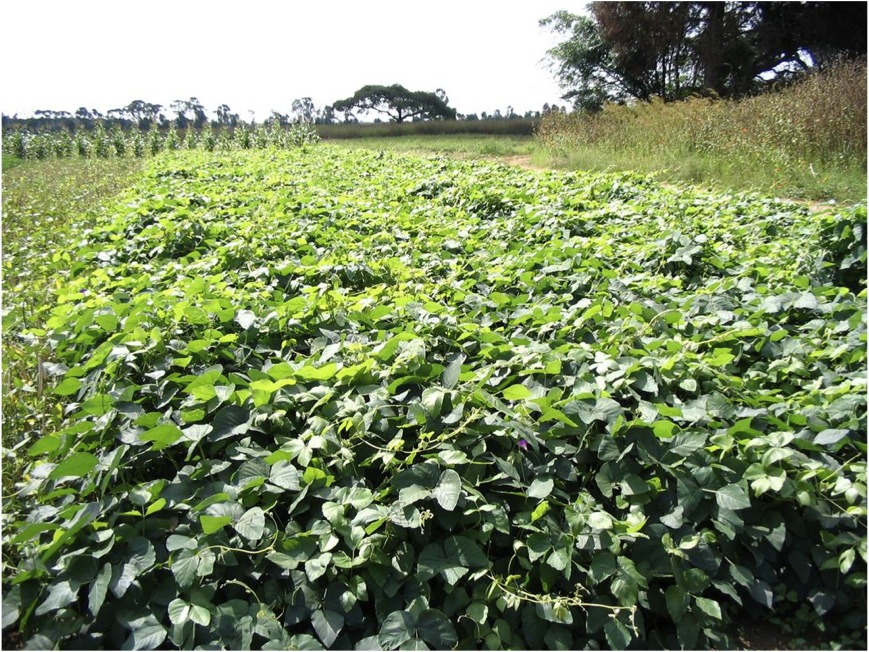 Velvet beans (Mucuna pruriens)
Typical green manure cover crops in Southern Africa			cont..
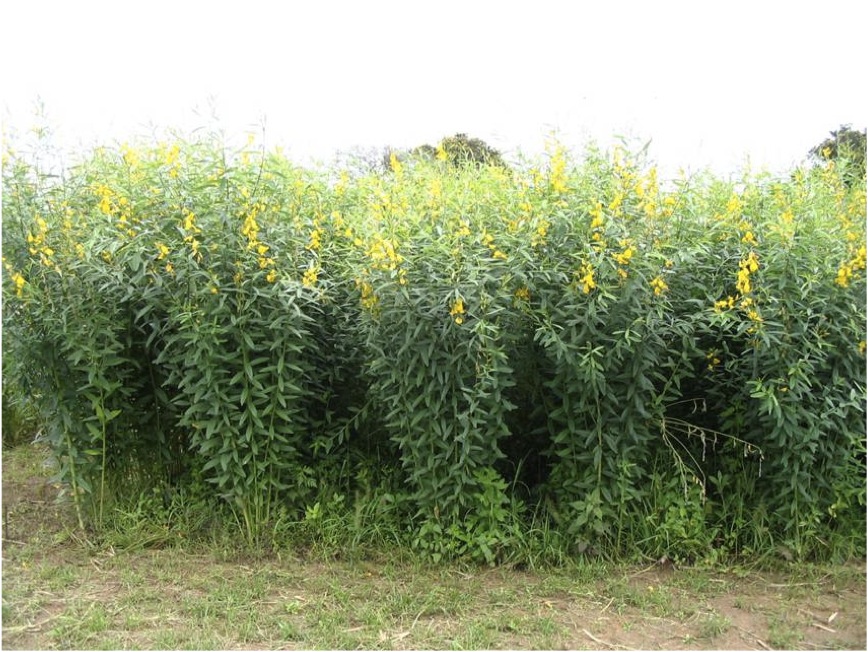 Sunhemp (Crotalaria juncea)
Typical green manure cover crops in Southern Africa			cont..
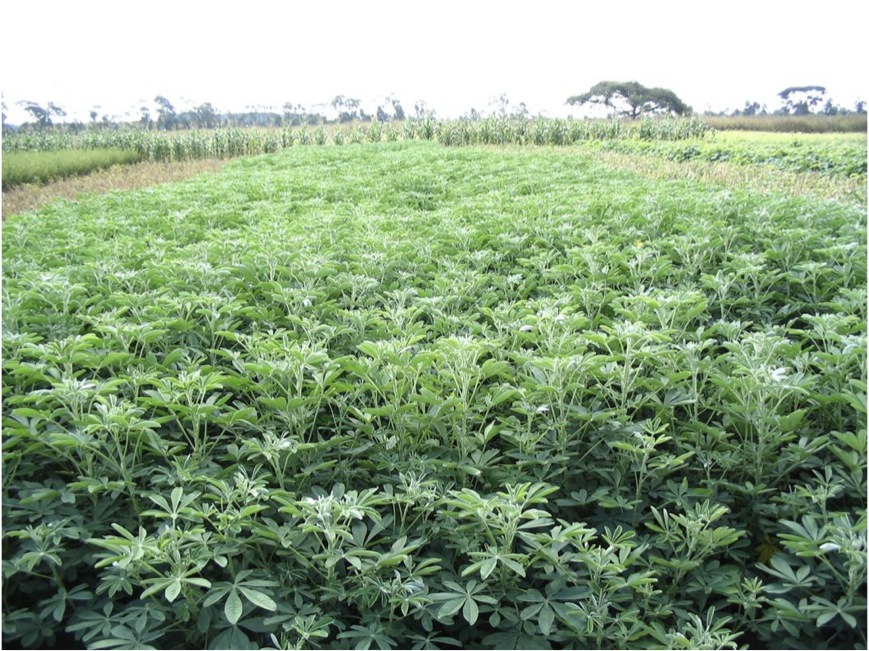 Crotalaria grahamiana
Typical green manure cover crops in Southern Africa			cont..
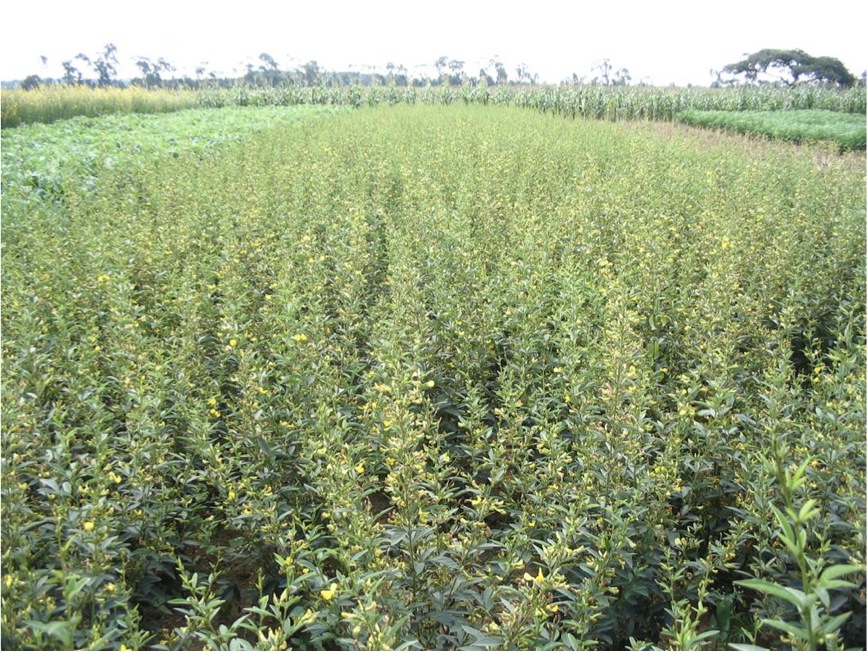 Pigeon pea (Cajanus cajan)
Typical green manure cover crops in Southern Africa			cont..
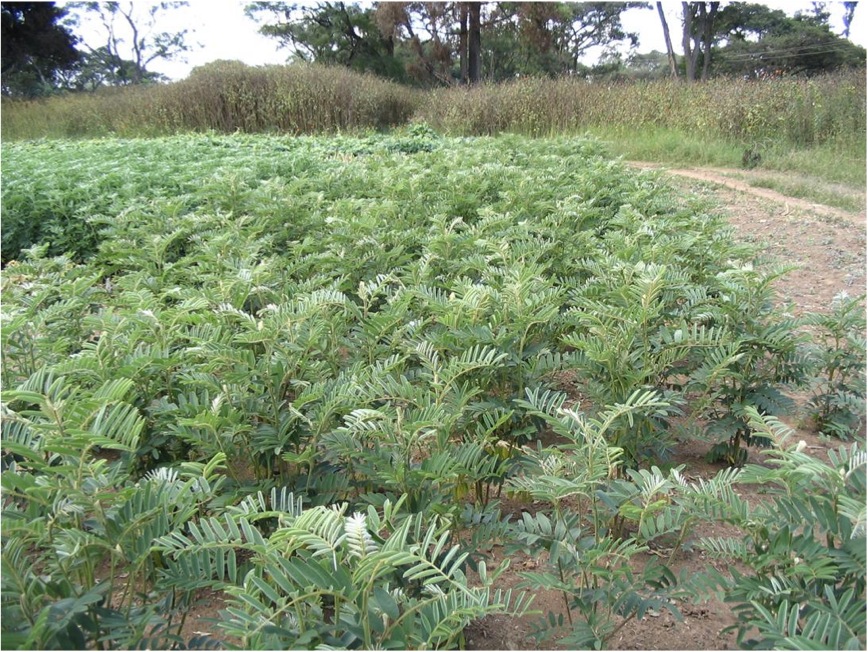 Tephrosia vogelii
Considerations before selecting GMCC‘s
Yield effects on succeeding cash crops
Rapidity of growth and ground cover 
Nitrogen content and C/N ratio
Ability to produce yields without fertilizer applications
Influence on weeds
Resistance to diseases and pests
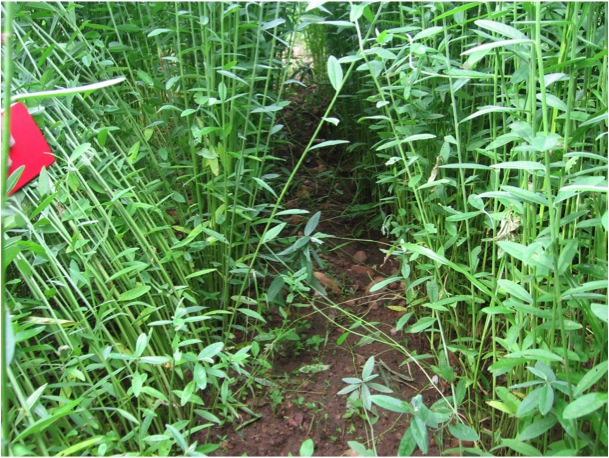 Effects of GMCC‘s on weed establishement after 12 and 27 days
Source: Derpsch et al, 1991
GMCCs in practice – as sole crops or intercropped
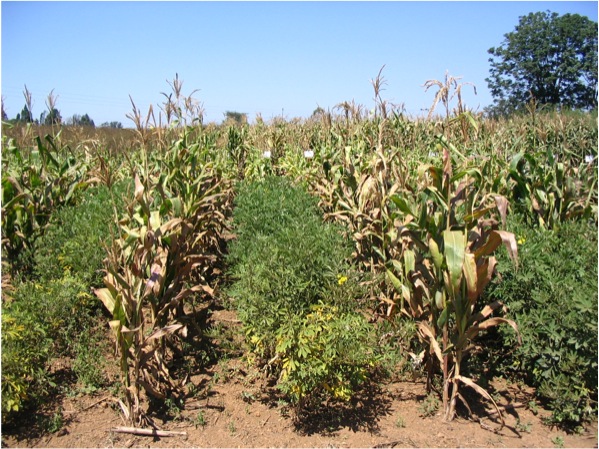 Maize – Crotalaria grahamiana intercropping
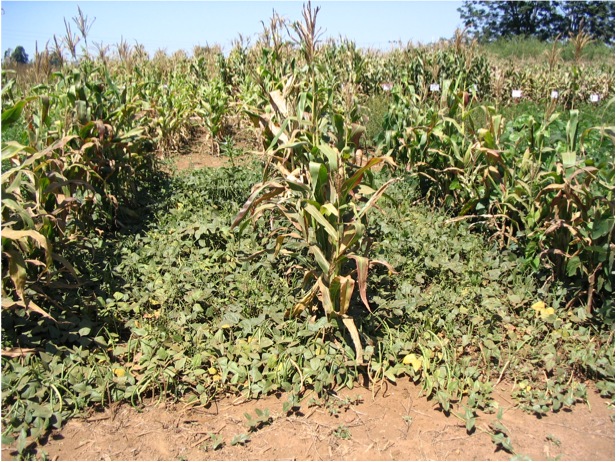 Maize – Cowpea intercropping
GMCCs in practice – the importance of timing
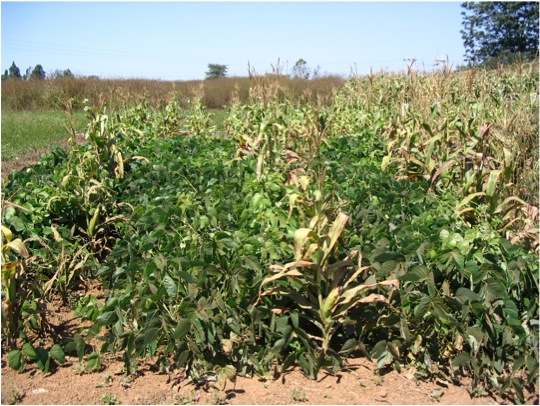 Maize – Velvet bean intercropping planted at the same time
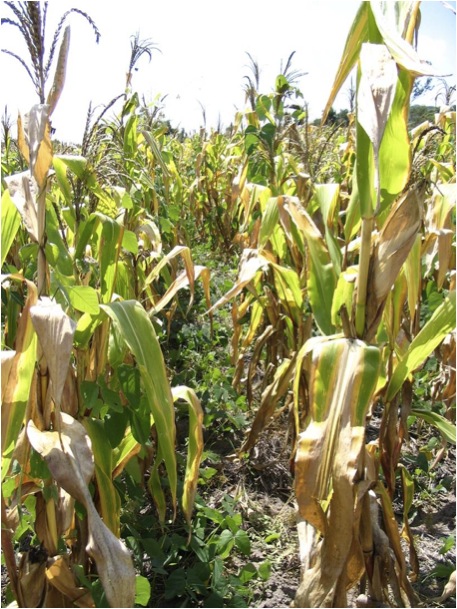 Maize – Velvet bean intercropping, planted six weeks after maize
Post-harvest Management
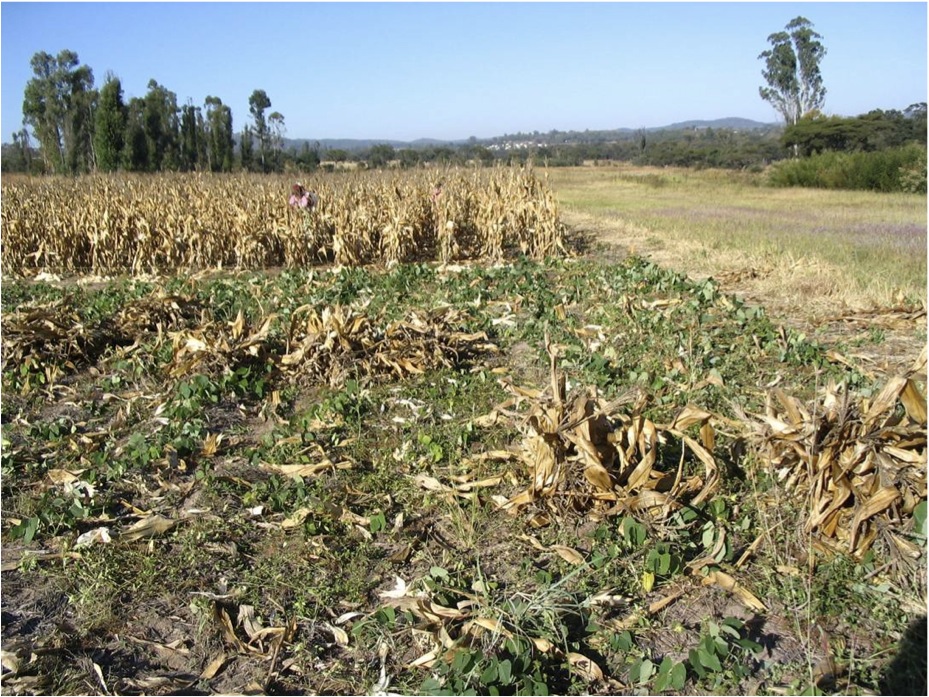 Intercropped Mucuna can continue growing after harvest
Benefits of deep rooting legumes
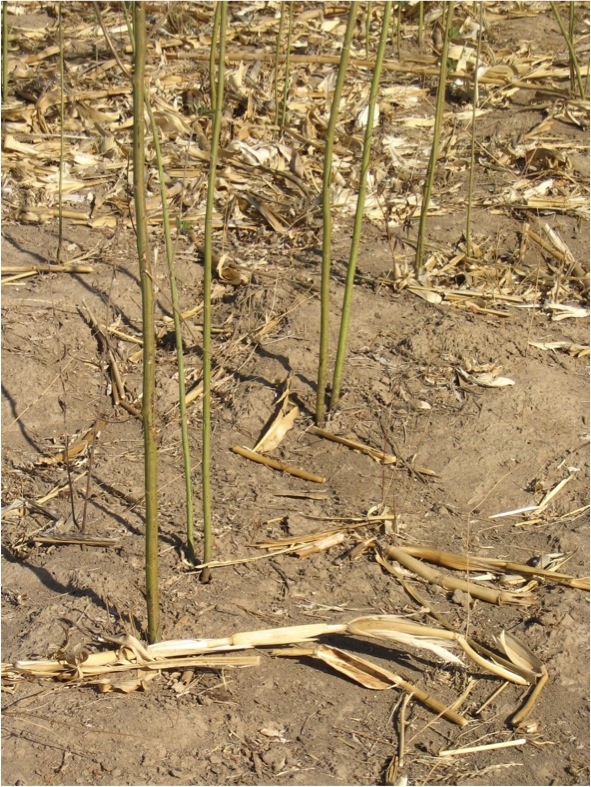 Deep rooting Pigeon Pea (Cajanus cajan) intercropping to break hardpans
When is it useful to plant green manure cover crops (GMCC‘s)?
When there is not enough water for a cash crop
When there is a free period between crops and enough moisture available or at the end of the maize cropping season 
When additional residues need to be generated (termites)
When producing a cash crop is not profitable or too risky
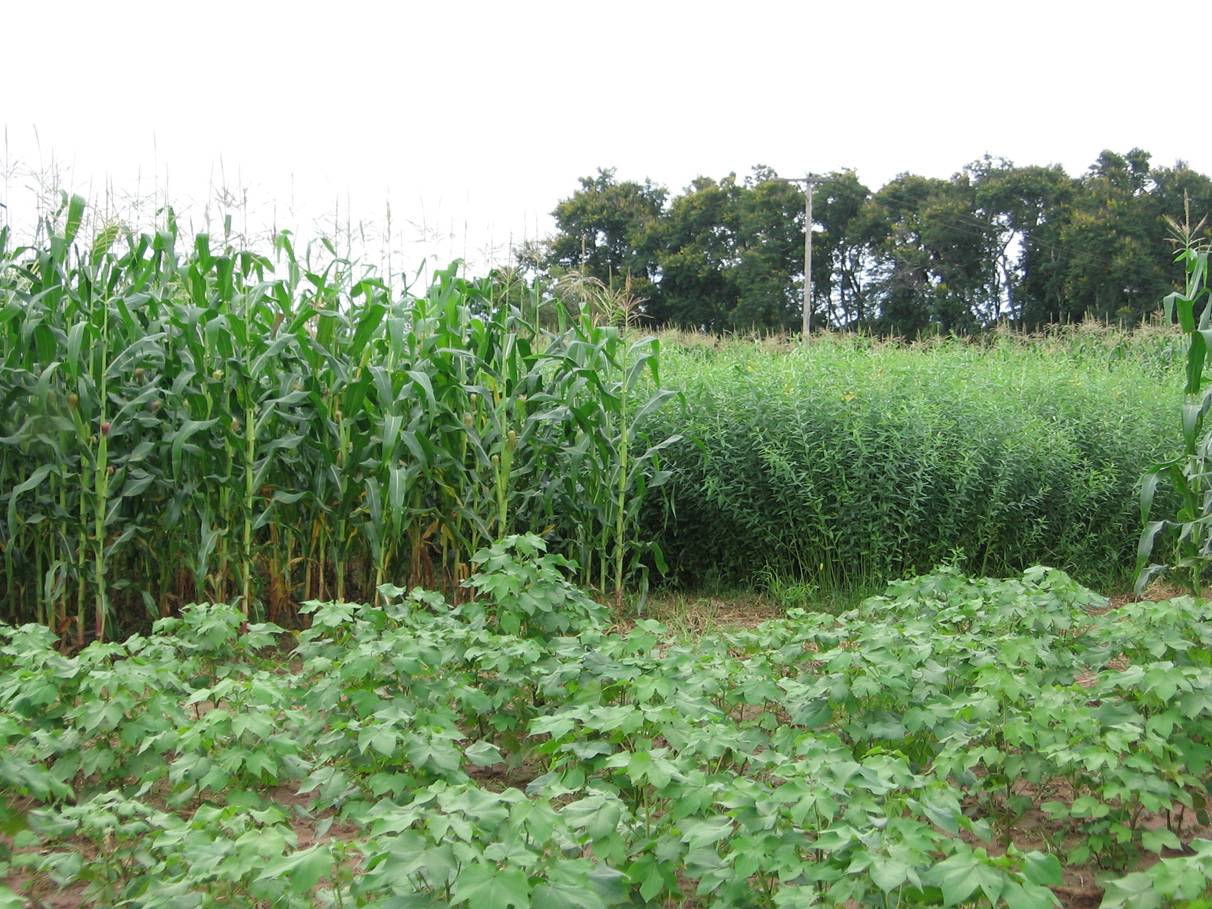 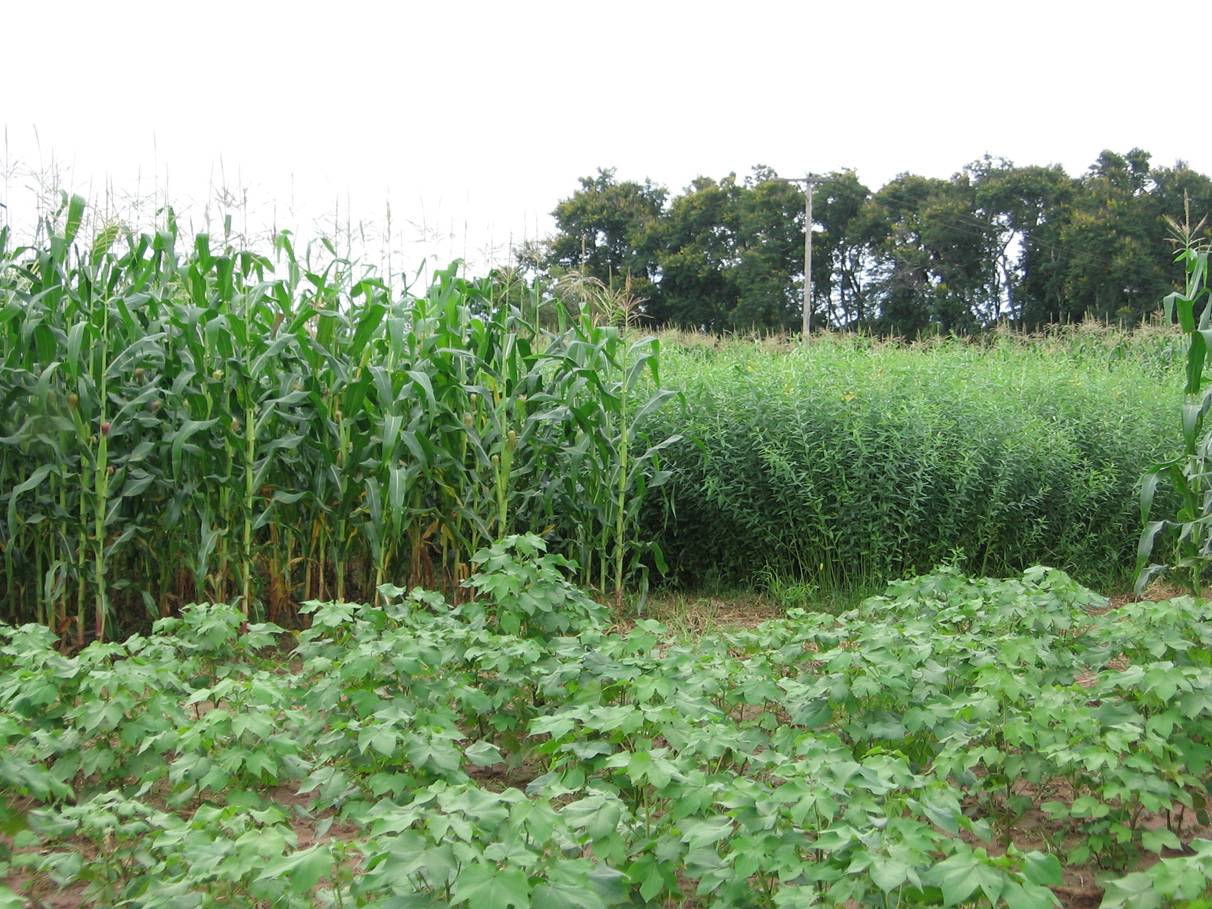 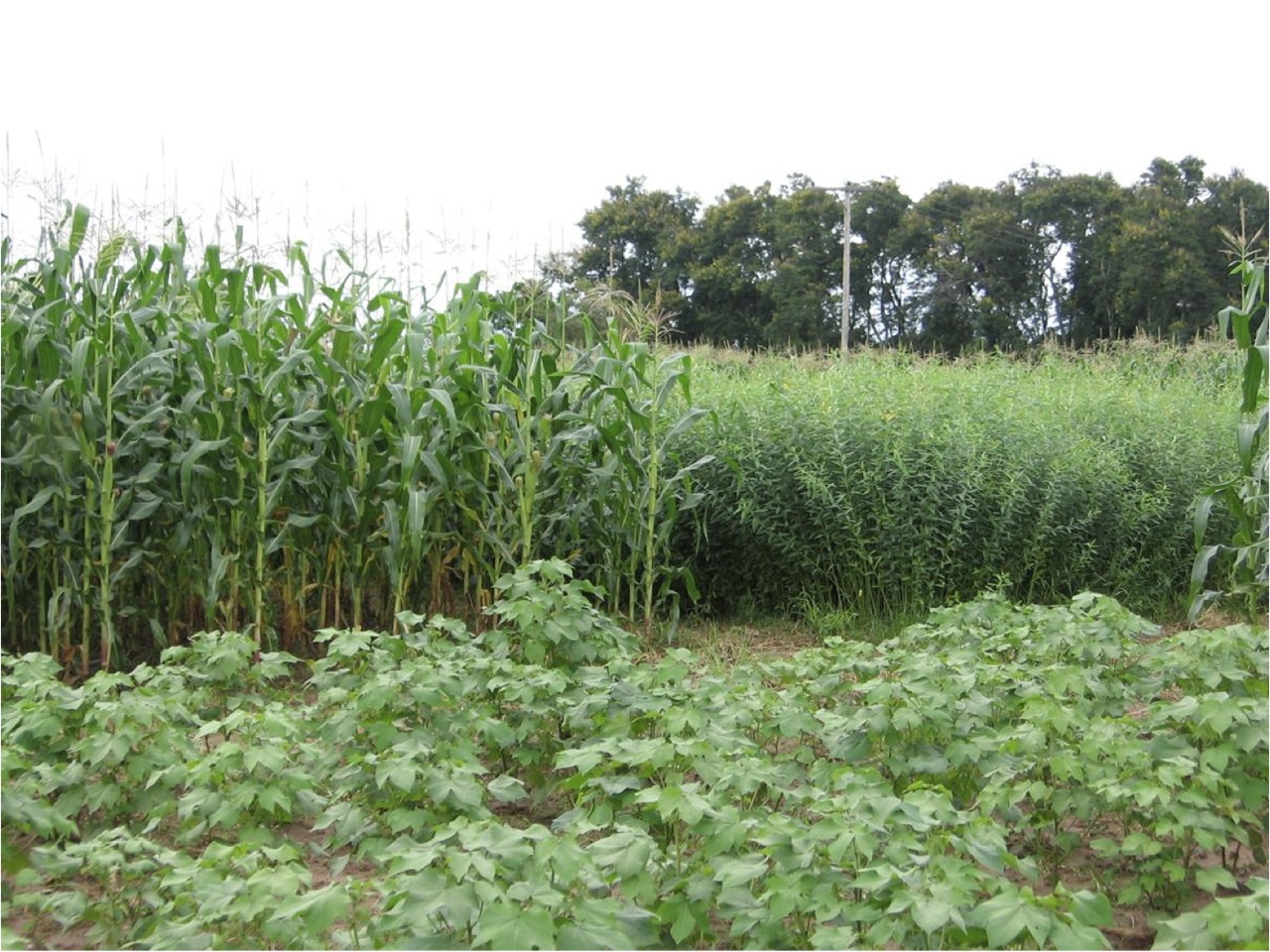 Thank you very much!
Thank you very much!
Thank you very much!